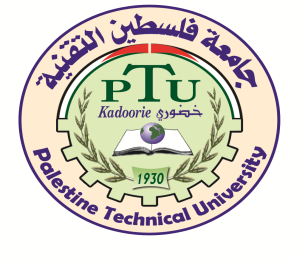 كلية الأعمال والاقتصاد
قسم العلوم المالية
بحوث عمليات – الوحدة الثانيةالبرمجة الخطية- تقليل التكلفةد. سالم محمد سالم
بناء النموذج الرياضي في حالة التقليل Minimization
مثال (1):
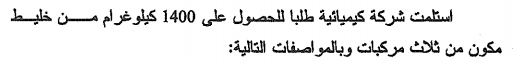 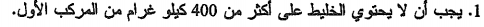 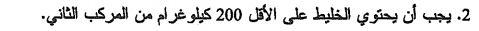 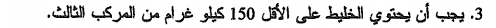 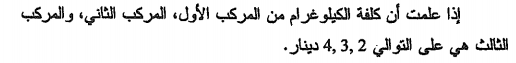 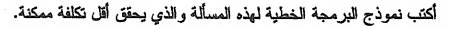 الحل:
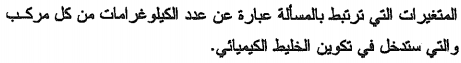 دالة الهدف:
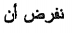 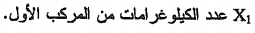 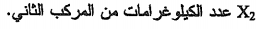 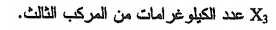 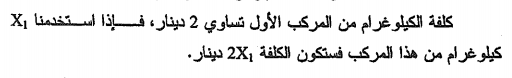 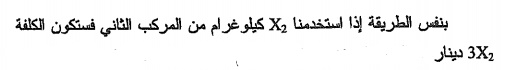 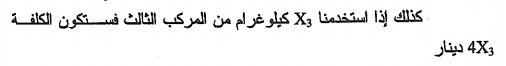 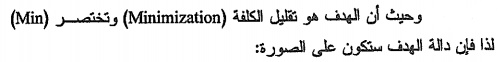 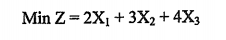 القيود:
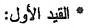 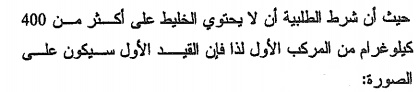 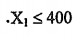 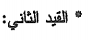 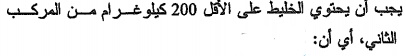 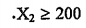 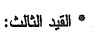 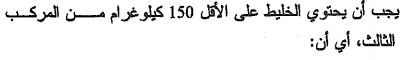 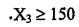 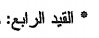 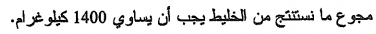 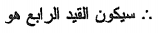 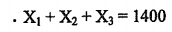 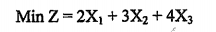 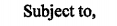 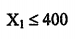 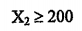 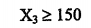 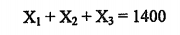 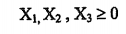 مثال (2):
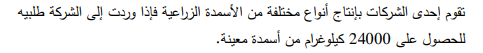 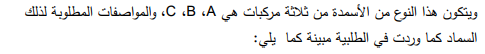 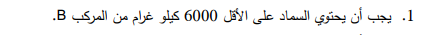 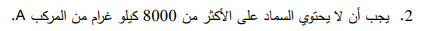 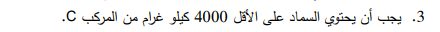 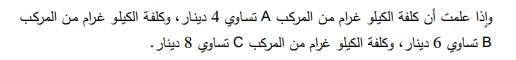 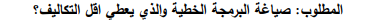 الحل:
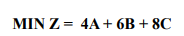 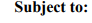 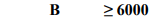 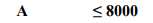 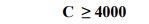 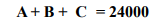 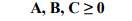 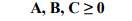 مثال (3):
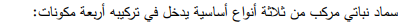 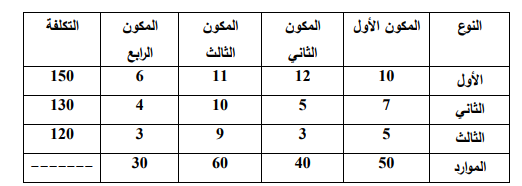 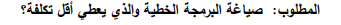 الحل:
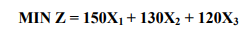 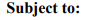 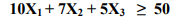 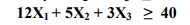 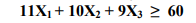 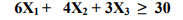 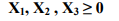 مثال (4):
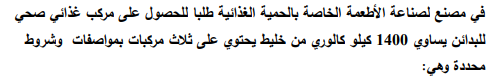 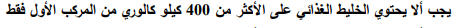 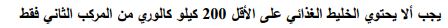 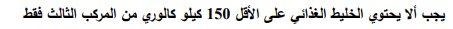 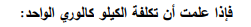 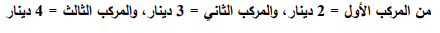 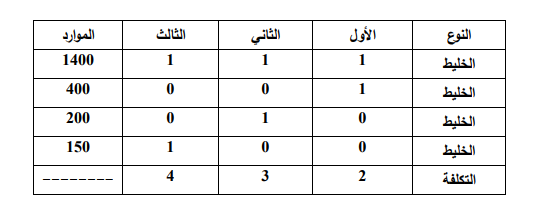 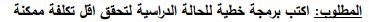 الحل:
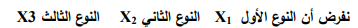 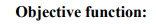 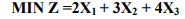 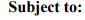 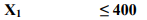 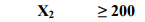 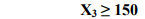 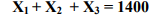 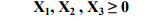